Unseen Poetry
Lit Paper 2
2 compulsory questions: 
Essay response to one unseen poem (24 marks + 4 SPAG)
Comparative response to a second unseen poem (8 marks)
Part 1:
You will get a short unseen poem that you haven’t studied before. The question will ask you about how an idea / theme is presented.
You need to write an essay that analyses the meaning, language and structure of the poem.			   30 mins
Top tips for reading unseen poems:
Read to the punctuation marks not the end of the lines.
Work out the key ideas first – be logical, take it bit by bit.
Remember to look for language techniques and how it is structured and explain the effect.
Look for possible alternative interpretations.
WALLS: A possible approach
W – what is it about? Who is it about?
A – what is the atmosphere / tone of the poem?
L – language (zoom in on a line / key feature)
L – language (write about a different line / feature)
S – structure and form – why is it structured the way that it is?
Key vocabulary:
Metaphor
Simile
Personification
Imagery
Alliteration
Sibilance
Onomatopoeia
Juxtaposition
Symbolism
Poetic voice / persona
Rhythm 
Rhyme
Free verse
Blank verse
Stanza
Couplet
Regular / irregular
Enjambment
Caesura
Comparing words for Part 2:
Whereas
However
Equally
In the same way
By contrast
Furthermore
In comparison
Whilst
Both
Part 2:
You will be given a second short unseen poem to compare to the first. Your answer must focus on the methods used by the writers to convey their ideas – language or structural.   15 mins
When in doubt, think:
WHAT?
	HOW?
	WHY?
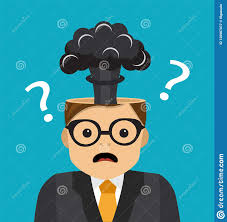 SPELLS: A possible approach
S = who is the speaker?
P = what perspective / attitude do they convey?
E = what emotion is conveyed?
L = analyse the language of the poem
L = analyse the layout (form) of the poem
S = analyse the structure of the poem
Remember to write about in your responses: 
MEANINGS, IMAGERY, TONE, STRUCTURE, LANGUAGE